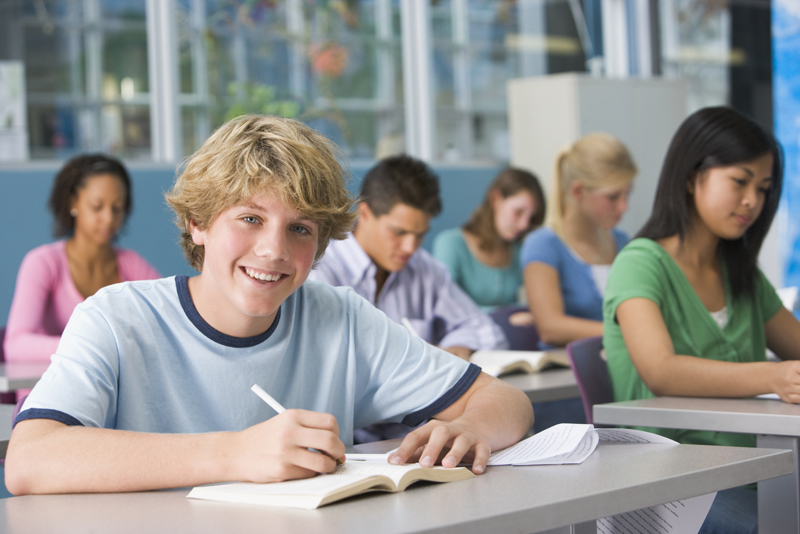 Georgia’s BRIDGE Law
© 2015 Georgia Career Information Center · Georgia State University · All rights reserved.
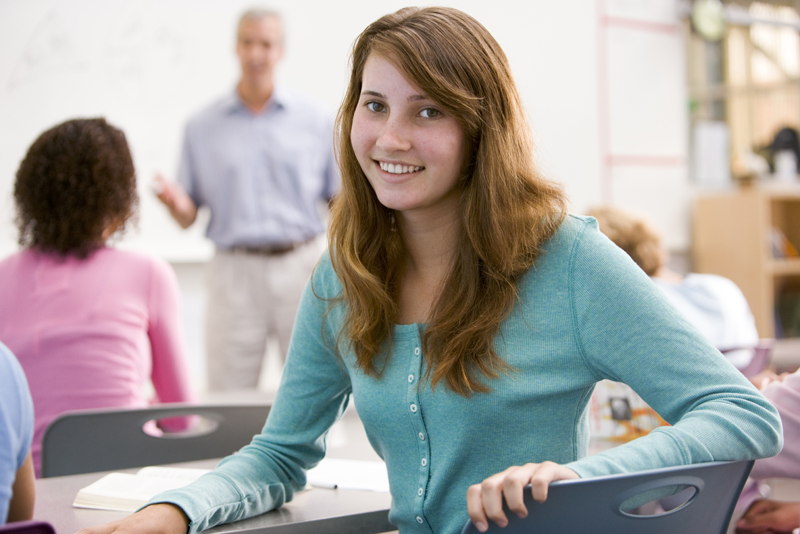 Building Resourceful Individuals to Develop Georgia's Economy Law
© 2015 Georgia Career Information Center · Georgia State University · All rights reserved.
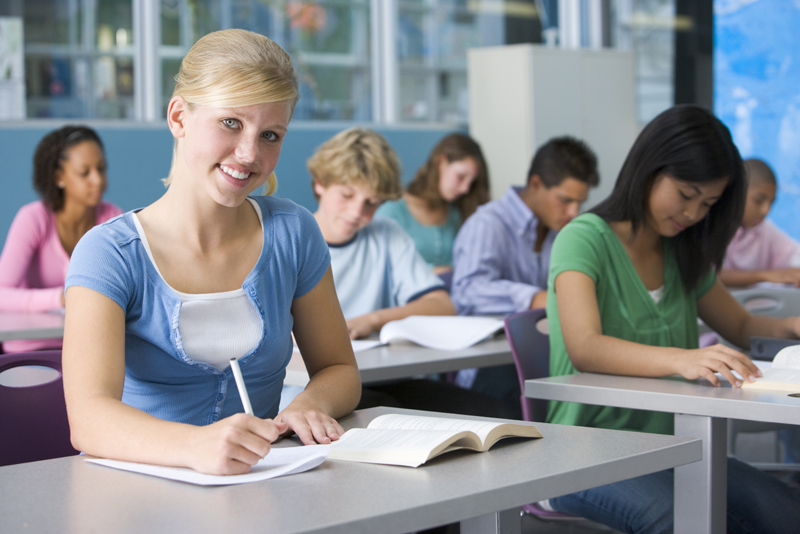 Using GCIS Junior for
© 2015 Georgia Career Information Center · Georgia State University · All rights reserved.
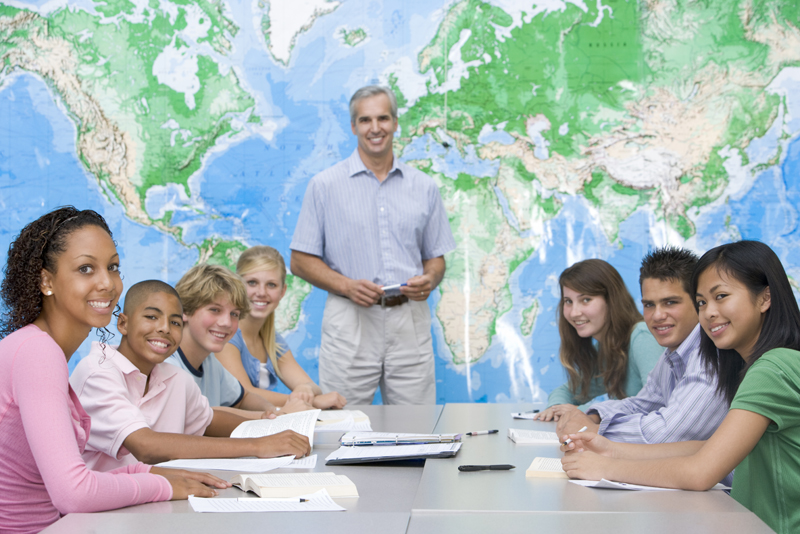 Using GCIS Junior forMiddle School Students
© 2015 Georgia Career Information Center · Georgia State University · All rights reserved.
What is the BRIDGE Law?
© 2015 Georgia Career Information Center · Georgia State University · All rights reserved.
BRIDGE Law Objectives for Middle School Students
© 2015 Georgia Career Information Center · Georgia State University · All rights reserved.
My Portfolios
© 2015 Georgia Career Information Center · Georgia State University · All rights reserved..
GCIS-GCIS Junior Advisement Checklist
This is the official advisement checklist used by the Georgia Career Information Center to report your students’ completion of BRIDGE Law career development activities.
© 2015 Georgia Career Information Center · Georgia State University · All rights reserved..
Getting Started with GCIS Junior and the BRIDGE Law
© 2015 Georgia Career Information Center · Georgia State University · All rights reserved.
BRIDGE Law Reporting Tools for GCIS Junior
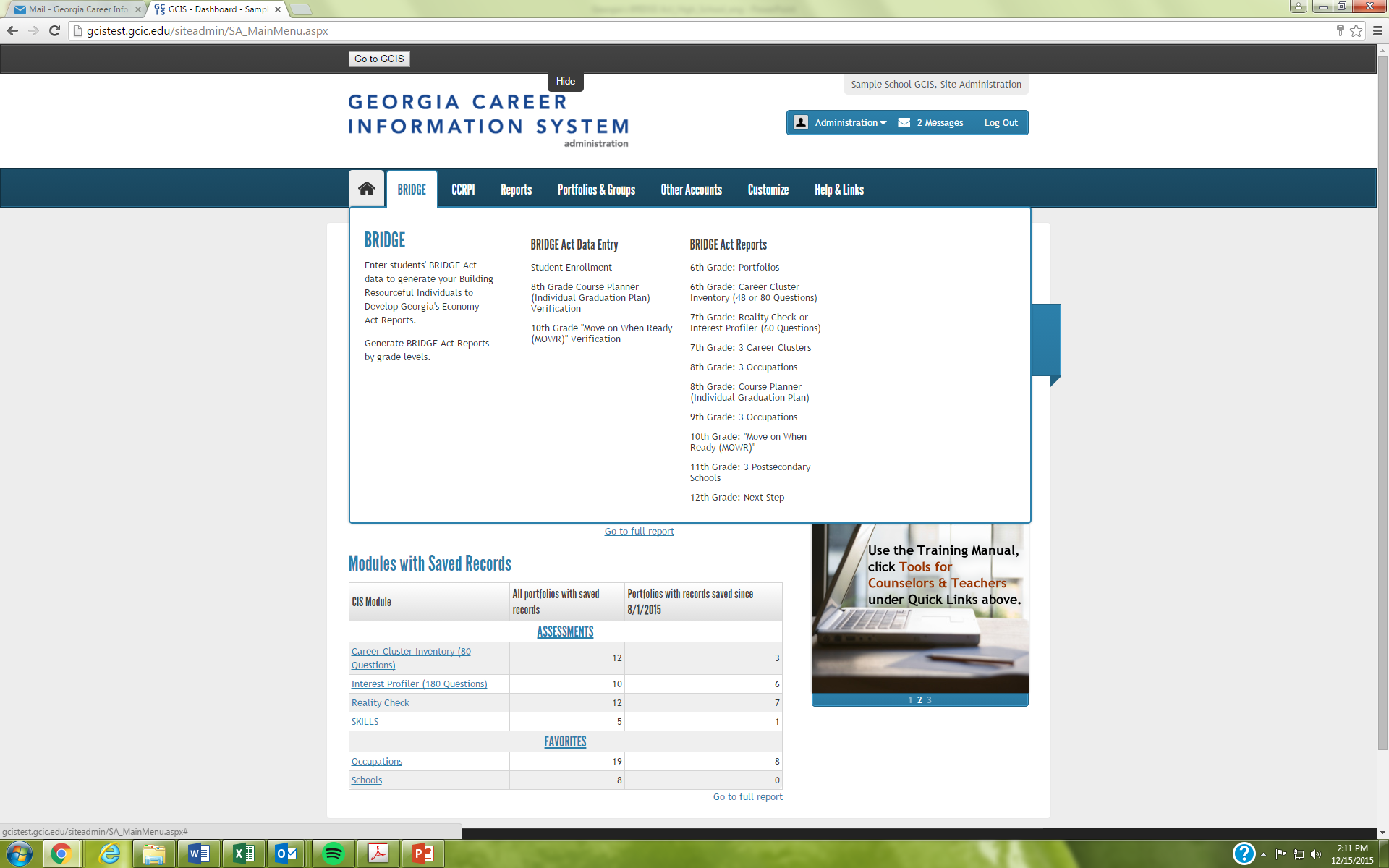 To run your BRIDGE Law Reports:
Go to www.gcic.peachnet.edu.
Enter your Administration Tools  Username and Password.
Click “Sign In”.
Hover over the “BRIDGE” mega menu.
Click the name of the BRIDGE Law Report you wish to generate.
© 2015 Georgia Career Information Center · Georgia State University · All rights reserved..
BRIDGE Law Data Entry
© 2015 Georgia Career Information Center · Georgia State University · All rights reserved.
© 2015 Georgia Career Information Center · Georgia State University · All rights reserved.
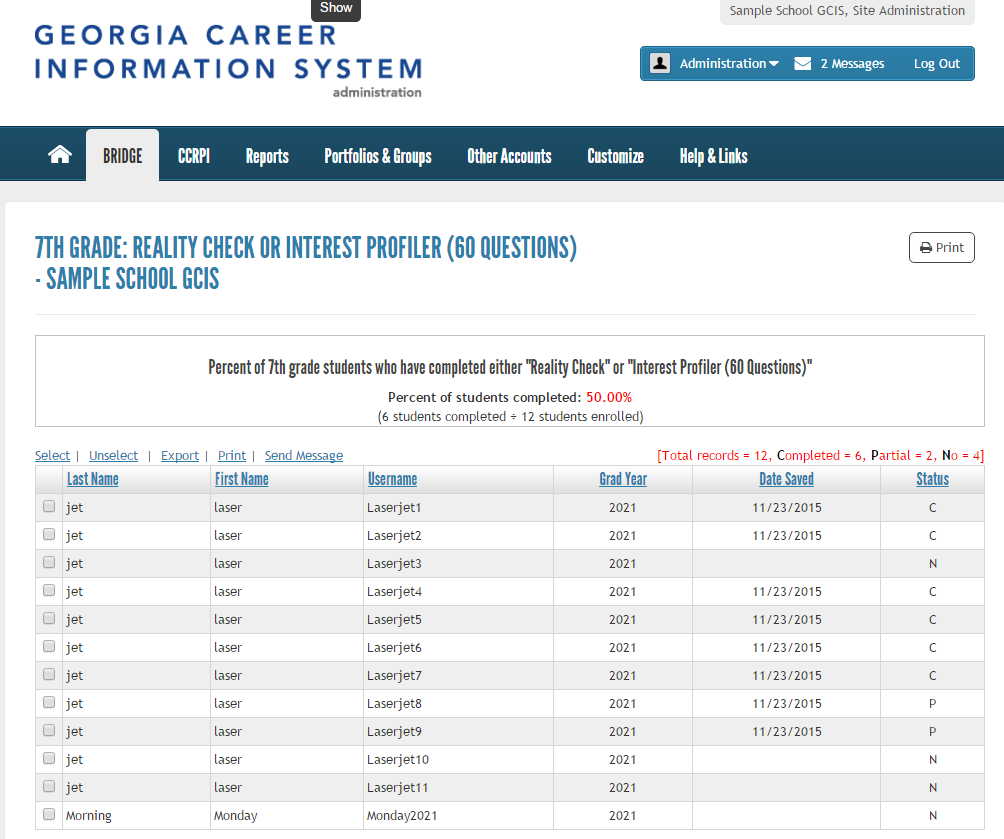 © 2015 Georgia Career Information Center · Georgia State University · All rights reserved..
District Reporting Tool:BRIDGE Law Summary Report
To Run BRIDGE Law Summary Reports:
Go to www.gcic.peachnet.edu.
Enter your District Tools  Username and Password.
Click “Sign In”.
Click BRIDGE Law Summary Report located under Main Menu.
© 2015 Georgia Career Information Center · Georgia State University · All rights reserved..
Additional BRIDGE Law Resources
To access additional resources, go to the GCIC Homepage: www.gcic.peachnet.edu
Click Georgia's BRIDGE Law under Help Yourself
Using GCIS and GCIS Junior for the BRIDGE Law PowerPoint presentations
House Bill 400: Building Resourceful Individuals to Develop Georgia's Economy Law (BRIDGE Law)
GCIS-GCIS Junior Advisement Checklist
Resources for “Move on When Ready (MOWR)”
© 2015 Georgia Career Information Center · Georgia State University · All rights reserved..
Questions???
Georgia Career Information Center
404-413-1720
gcicinformation@gsu.edu
© 2015 Georgia Career Information Center · Georgia State University · All rights reserved..
Georgia Career Information Centerwww.gcic.peachnet.edu
Georgia’s BRIDGE Law
Building Resourceful Individuals to Develop Georgia's Economy Law
Using GCIS Junior for Middle School Students
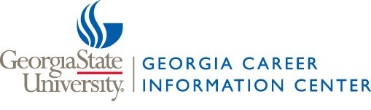 © 2015 Georgia Career Information Center · Georgia State University · All rights reserved..